Základní škola a Mateřská škola Zákupy, příspěvková organizace
Školní 347, 471 23 Zákupy
Fyzika 6. ročníkMagnetické vlastnosti látekIng. Milan Dufek
Cíl: Upevnit učivo – magnet, póly magnetu, magneticky měkké a tvrdé látky, indukční čáry magnetického pole
Časový nárok: 20 min
Pomůcky: PC, dataprojektor, interaktivní tabule
Metodické pokyny k využití: procvičovací část hodiny
Výukový materiál zpracovaný v rámci projektu
Magnety
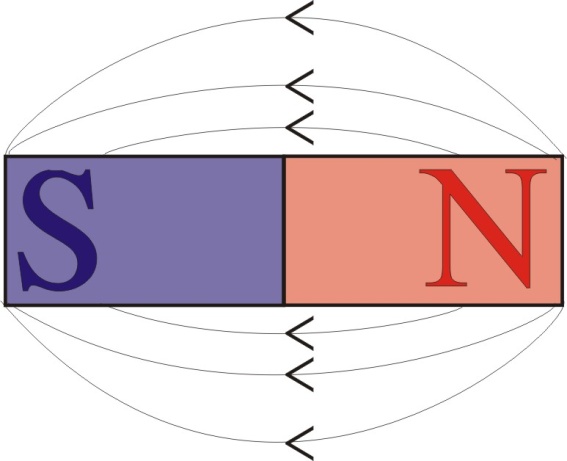 Jak se nazývají látky, které mají schopnost vytvářet magnetickou sílu?
magnety
Jaké póly mají magnety?
 severní a jižní
Kdy se přitahují a kdy odpuzují?
nesouhlasné se přitahují S-J
souhlasné odpuzují SS, JJ
Na které předměty lze působit magnetickou silou?
feromagnetické
[Speaker Notes: http://upload.wikimedia.org/wikipedia/commons/3/35/Grafika5.jpg]
Magnetické pole
Jak se nazývají oblast působení magnetu na okolní předměty?
magnetické pole
Na jaké předměty pole působí?
 na feromagnetické
Je magnetická síla stále stejná?
ne, slábne se zvyšující se vzdáleností od magnetu
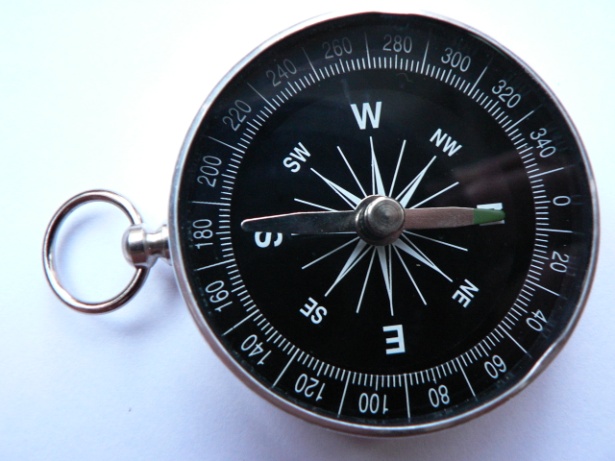 [Speaker Notes: http://upload.wikimedia.org/wikipedia/commons/9/99/Kompas_Sofia.JPG]
Výroba magnetu
Co jsou to magneticky tvrdé materiály?
po vložení do magnetického pole magnetu se trvale stávají magnety
Co jsou to magneticky měkké materiály?
po vložení do magnetického pole magnetu se dočasně stávají magnety
po odstranění magnet. pole schopnost přitahovat předměty ztrácejí
Zobrazení magnetického pole
Jak lze ukázat magnetické pole?
pomocí magnetek rozmístěných kolem magnetu
pomocí ocelových pilin
Jak se nazývají přístroje k určování zeměpisných směrů?
kompas
buzola
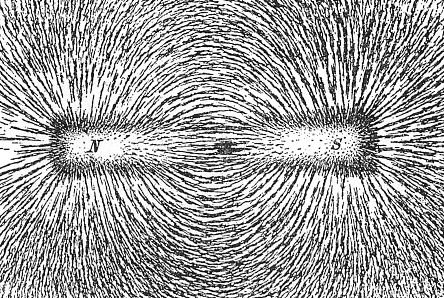 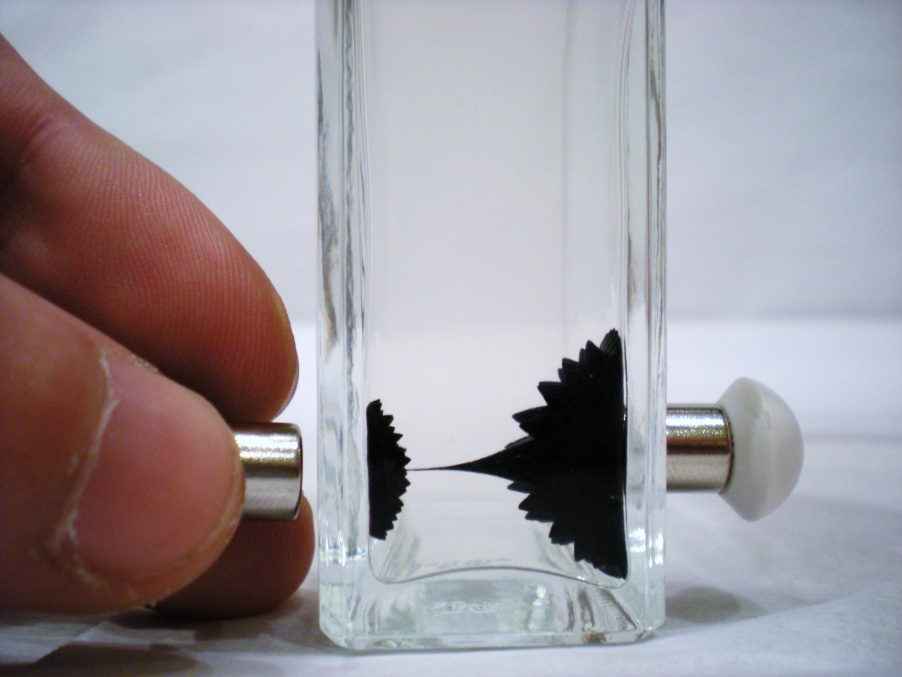 [Speaker Notes: http://upload.wikimedia.org/wikipedia/commons/5/57/Magnet0873.png
http://upload.wikimedia.org/wikipedia/commons/a/a8/CZFerro_Ferrofluid_toy.JPG]
Použité zdroje informací
Literatura:
Fyzika pro 6. ročník základní školy, Kolářová R., Bohuněk J., Prometheus, Praha 2006, 2. vyd.
Fyzika 6 pro základní školy a víceletá gymnázia, kolektiv, Fraus, Plzeň 2004, 1. vyd.
Tematické prověrky z učiva fyziky základní školy 6, Bohuněk J., Hejnová E., Prometheus, Praha 2005, 1. vyd.
Fyzika 1 – Fyzikální veličiny a jejich měření, Tesař J., SPN, Praha 2007, 1. vyd.
Internet - obrázky:
http://upload.wikimedia.org/wikipedia/commons/5/57/Magnet0873.png
http://upload.wikimedia.org/wikipedia/commons/9/99/Kompas_Sofia.JPG
http://upload.wikimedia.org/wikipedia/commons/a/a8/CZFerro_Ferrofluid_toy.JPG
[Speaker Notes: Seznam zdrojů]